Псковская область
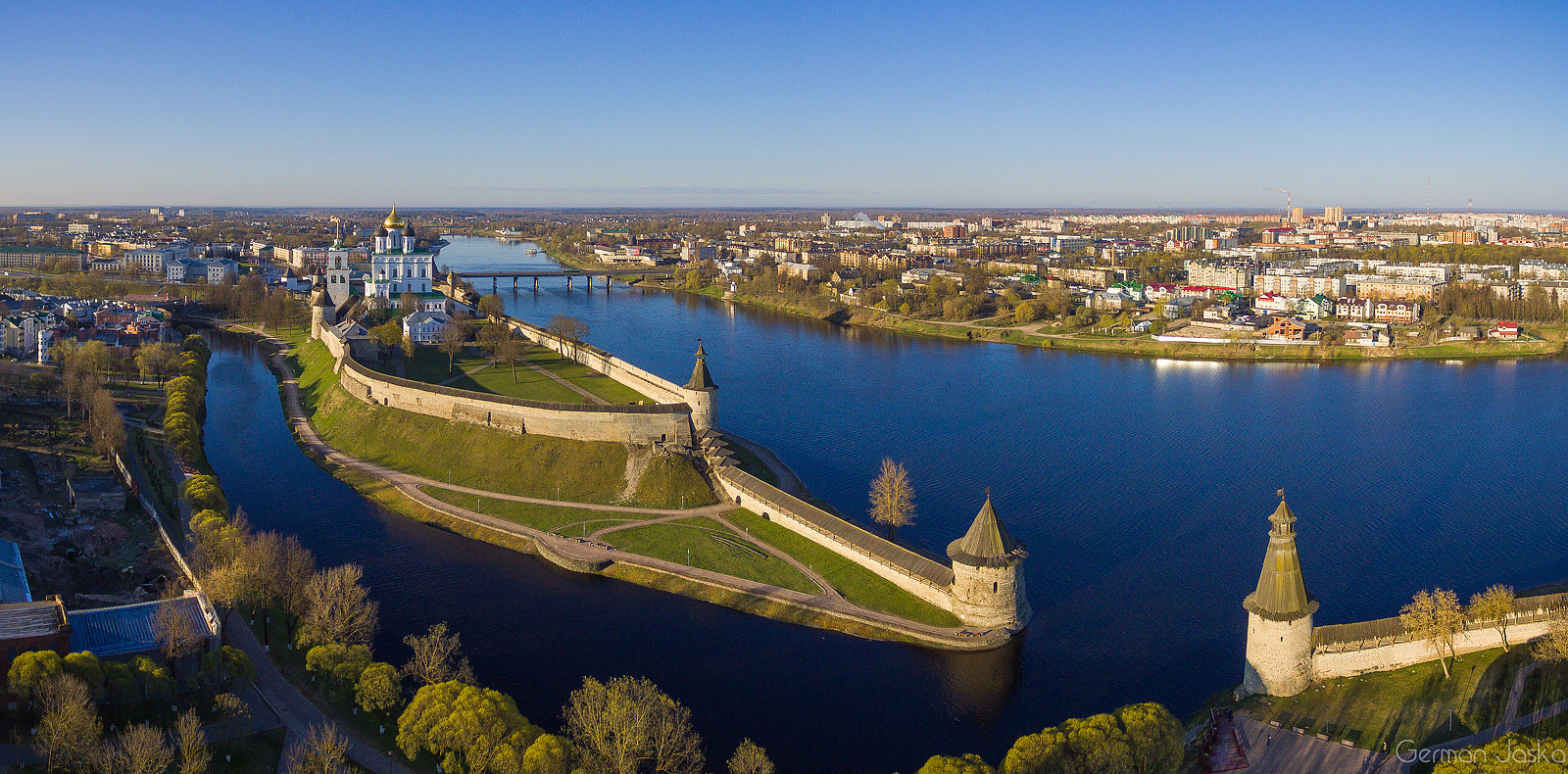 2025 год
Псковская область: Основные географические и демографические характеристики
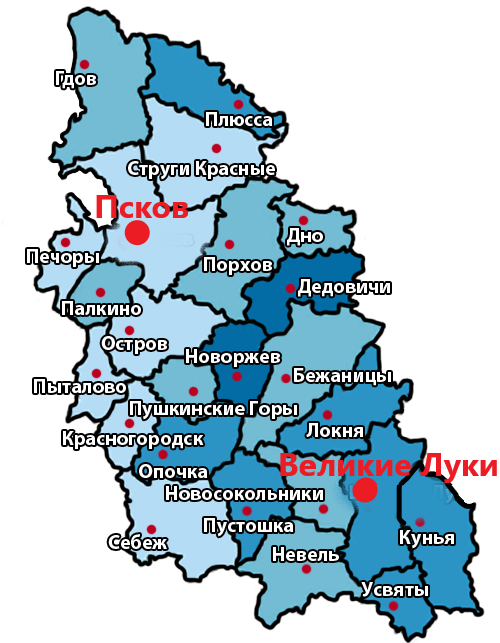 Население  - 587 786 человек
2 городских округа: 
г. Псков и г. Великие Луки
24 муниципальных района
Граница с 3 государствами (Эстония, Латвия, Беларусь)
2025 год
Виды Пскова
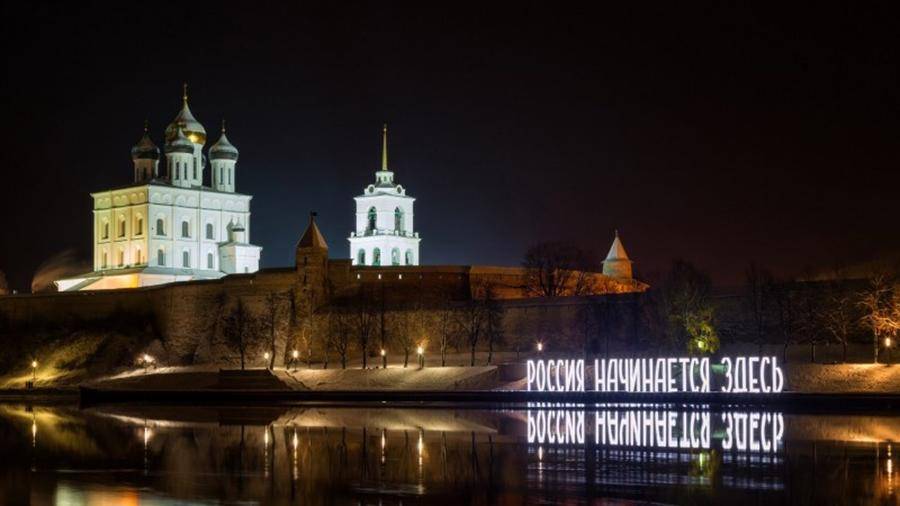 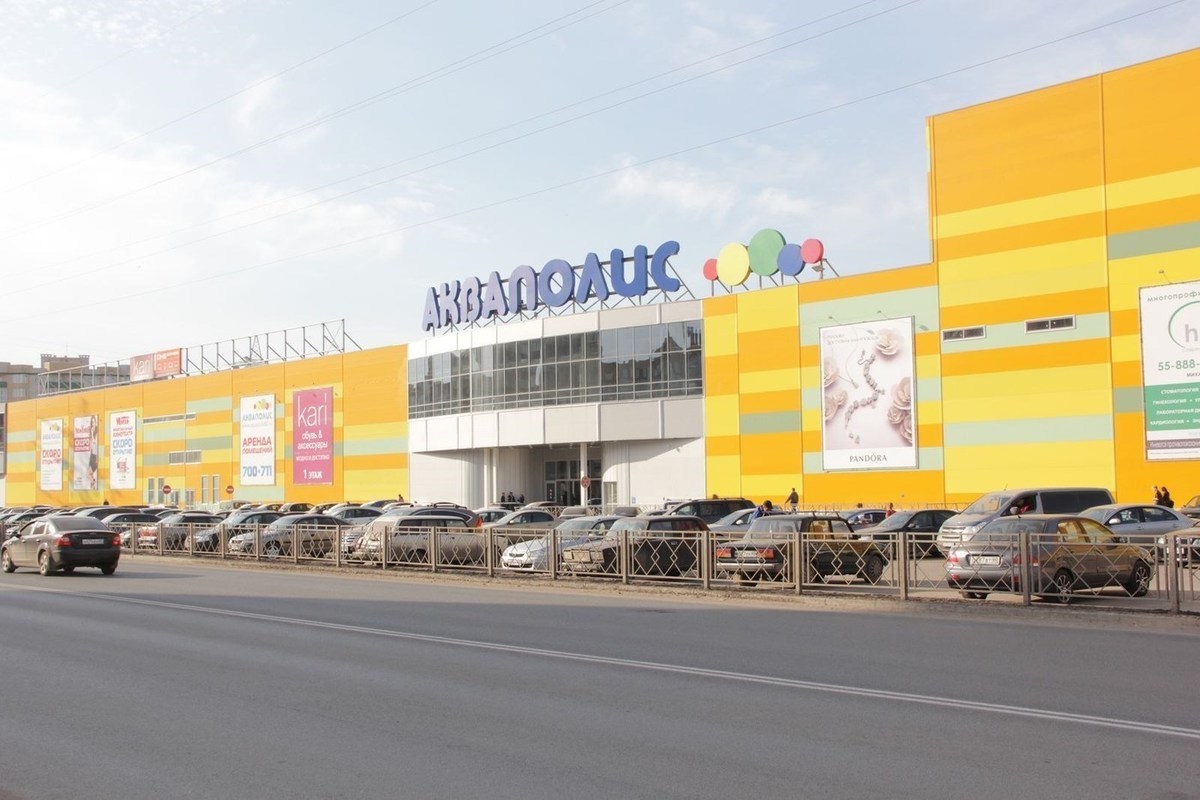 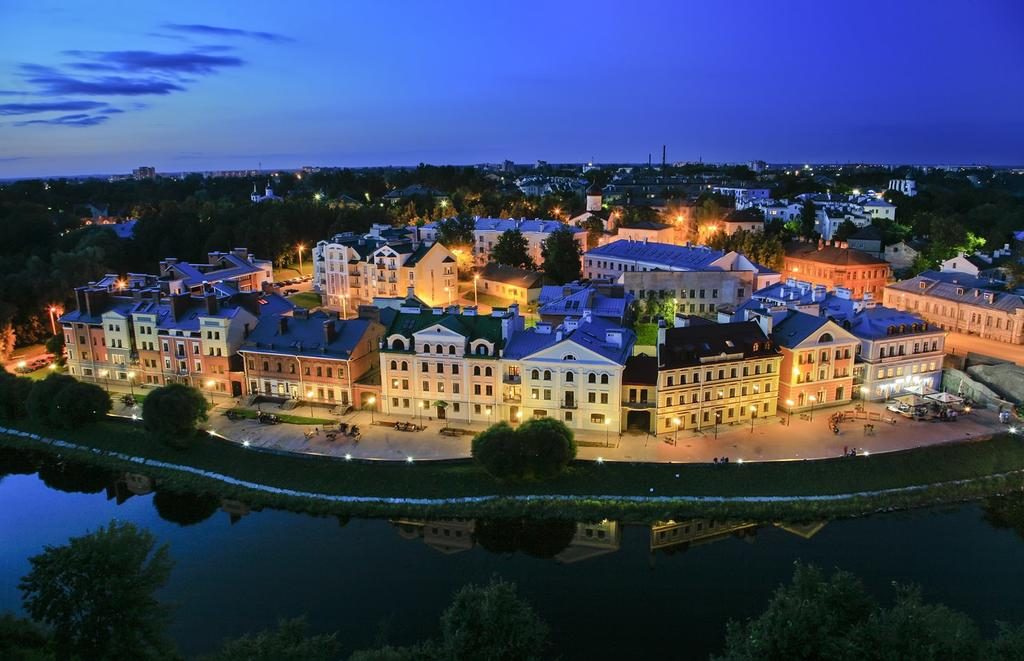 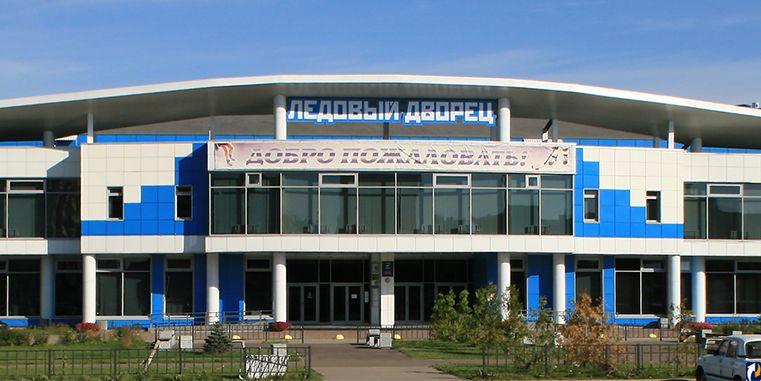 2025 год
СТРУКТУРА МЕДИЦИНСКИХ ОРГАНИЗАЦИЙ
Всего в государственную систему здравоохранения Псковской области входят 29 медицинских организаций:
городской уровень
областной уровень
специализированные медицинские организации
районные больницы
межрайонные больницы
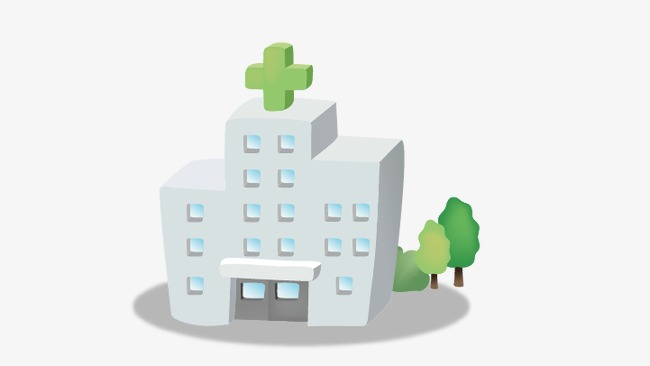 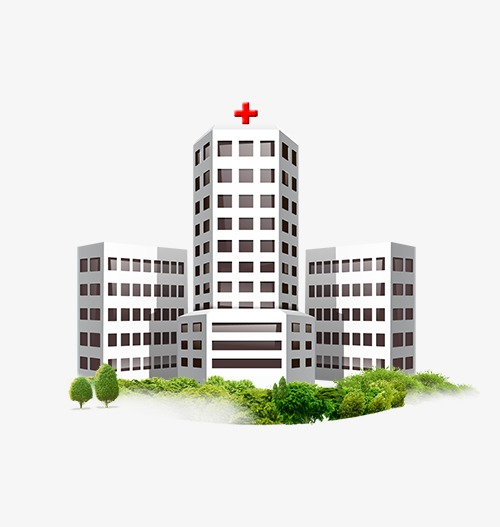 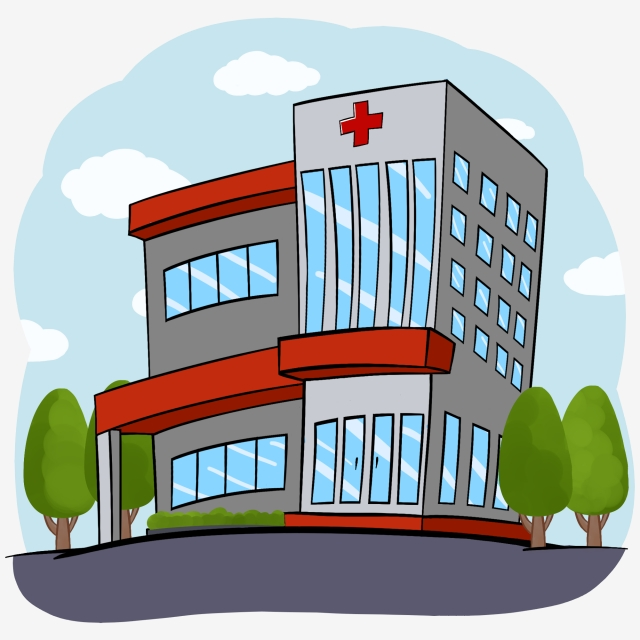 2025 год
Среднемесячная заработная плата врачей, тыс. руб.
2024 год
Меры социальной поддержки
Единовременная компенсационная выплата медицинским работникам прибывшим на работу в сельскую местность Псковской области
(федеральная программа «Земский Доктор/Земский Фельдшер»)
Врачам – 1 000 — 1 500 тыс. руб.
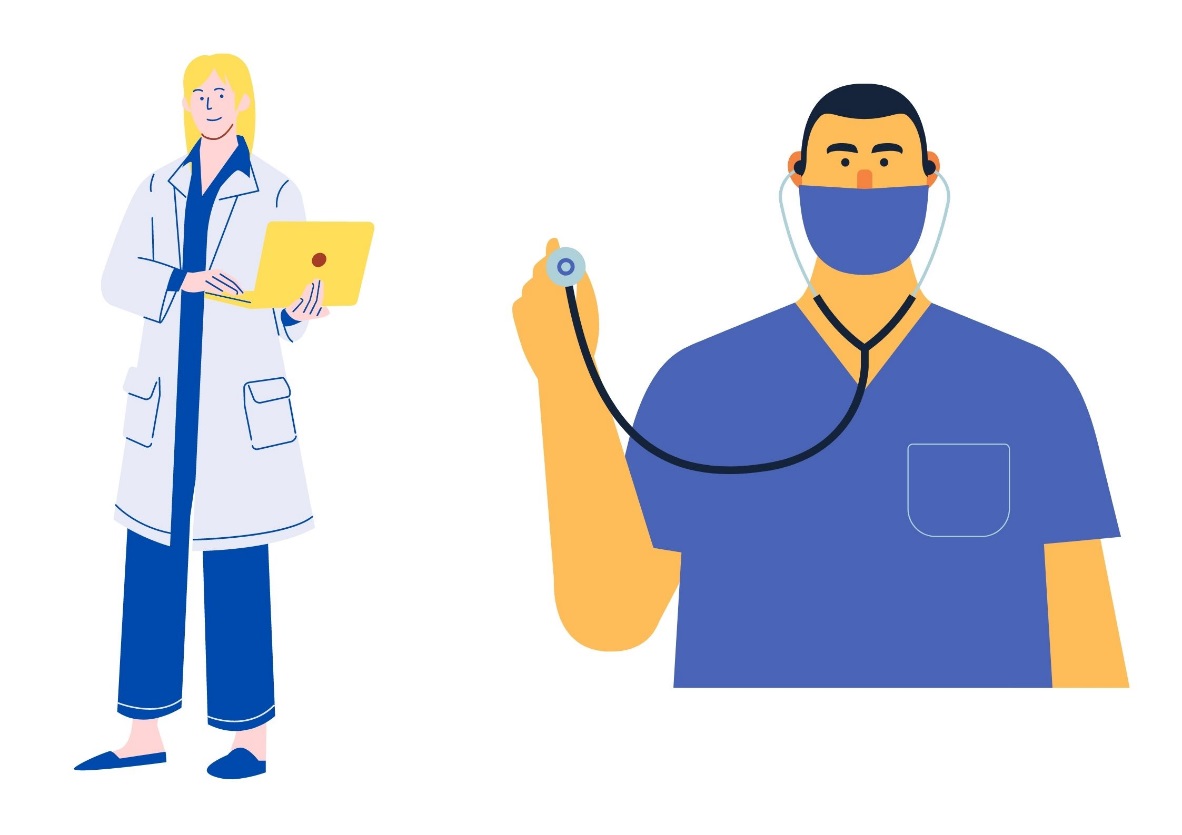 2025 год
Меры социальной поддержки
Выплаты медицинским работникам дефицитных специальностей*
1000 тыс. руб.
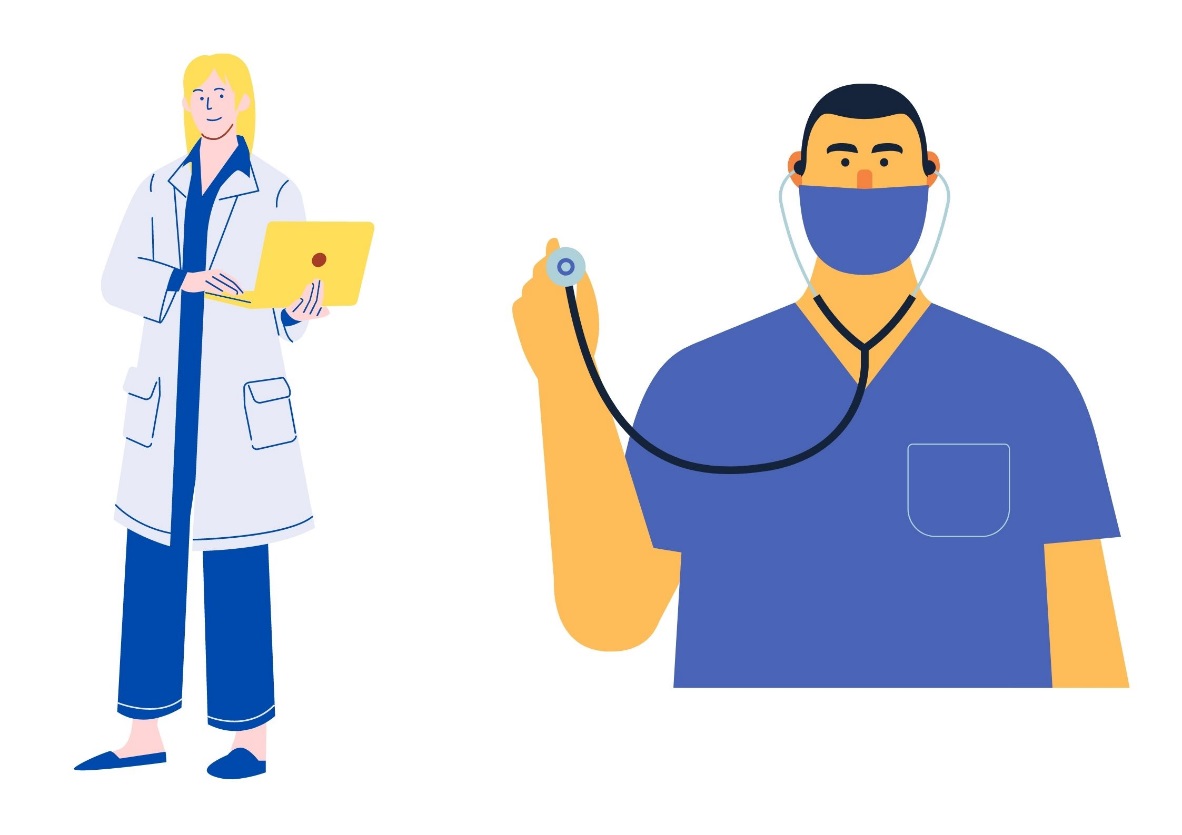 *Дефицитные специальности: врачи участковой службы, врачи-анестезиологи-реаниматологи, 
врачи-неонатологи, а также врачи других, 
наиболее востребованных, специальностей
2025 год
Выплата «подъемных» 
при первом трудоустройстве в государственные медицинские организации Псковской области*
Врачам поликлинических отделений, врачам станций (отделений) СМП – 300 тыс. руб.
Врачам неполиклинических отделений – 150 тыс.  руб.
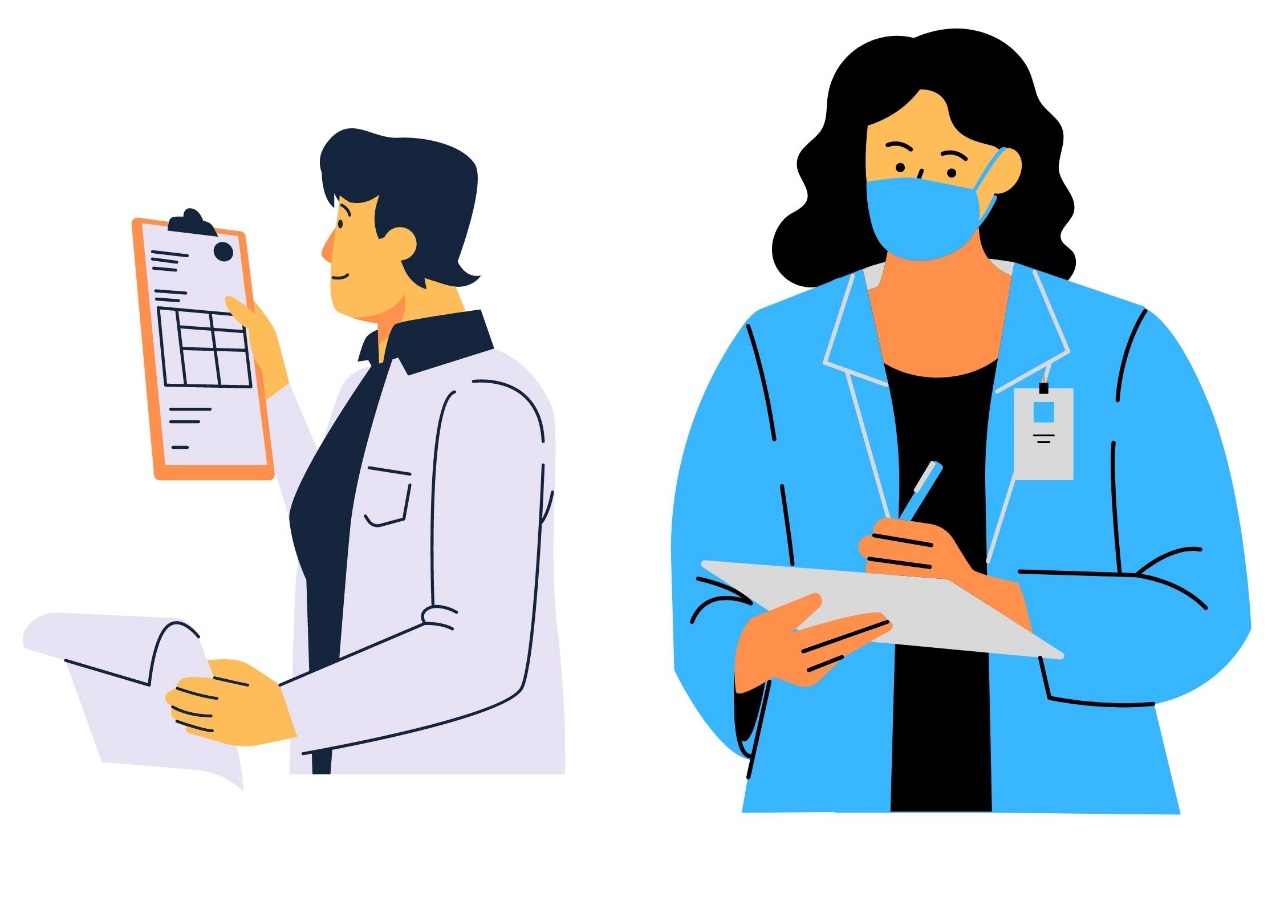 *при первом трудоустройстве в государственные медицинские организации области с 50 до 55 лет врачам, с 45 до 50 лет средним медицинским работникам
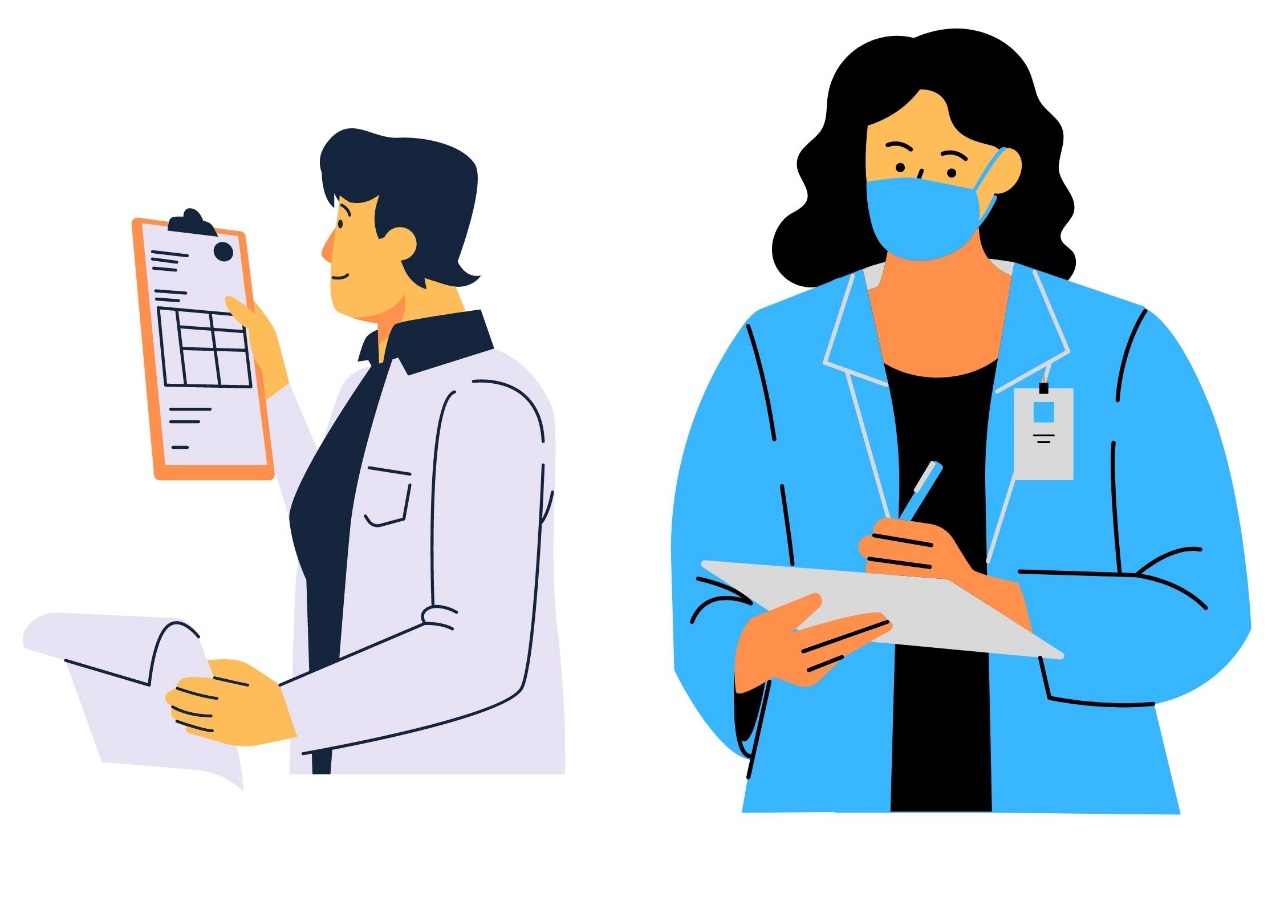 2025 год
Предоставление служебного жилья
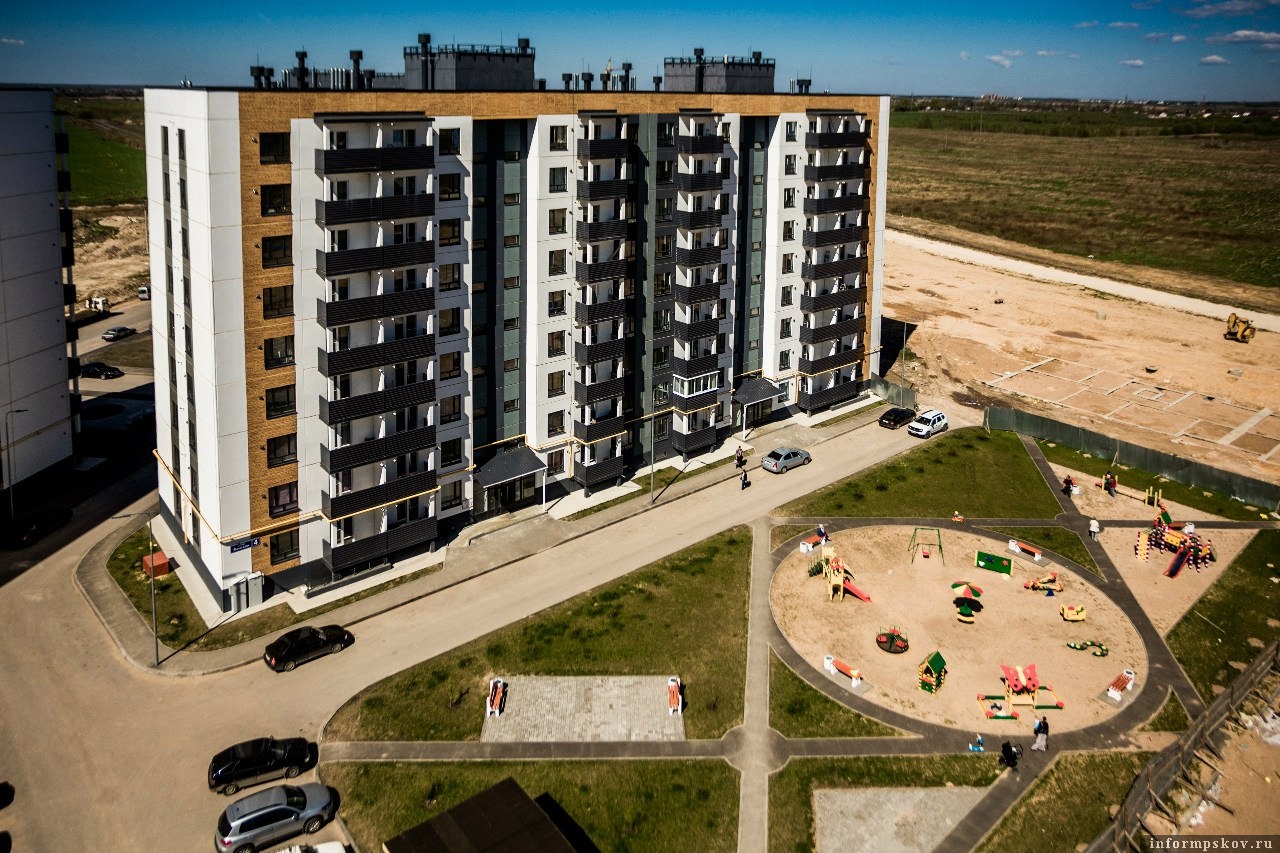 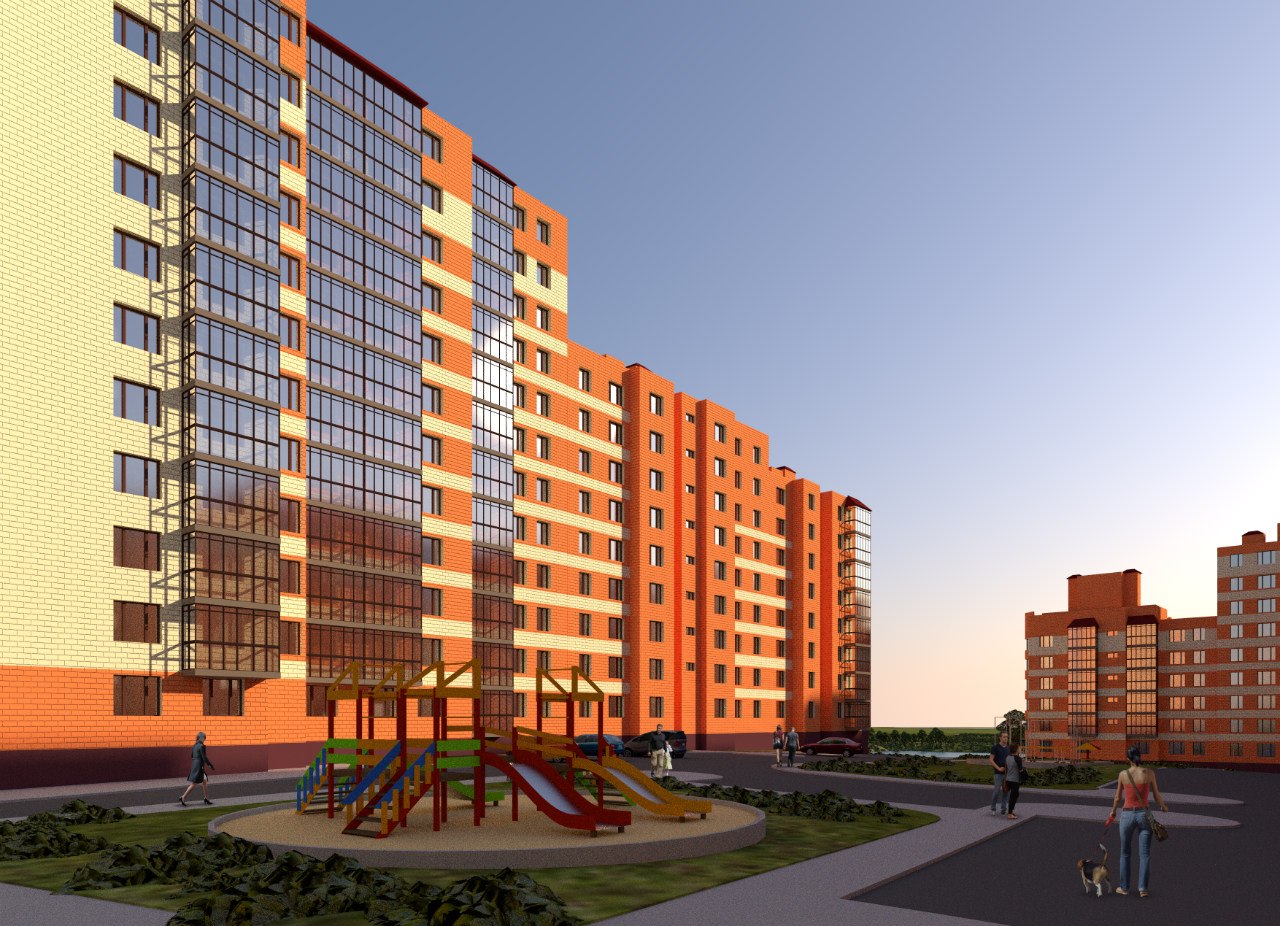 Предусмотрена возможность приватизации служебных помещений по истечении 7 лет работы.
2025 год
Предоставление социальной выплаты на приобретение жилья («льготная ипотека») для медицинских работников (до 30% стоимости жилья) за счет средств областного бюджета
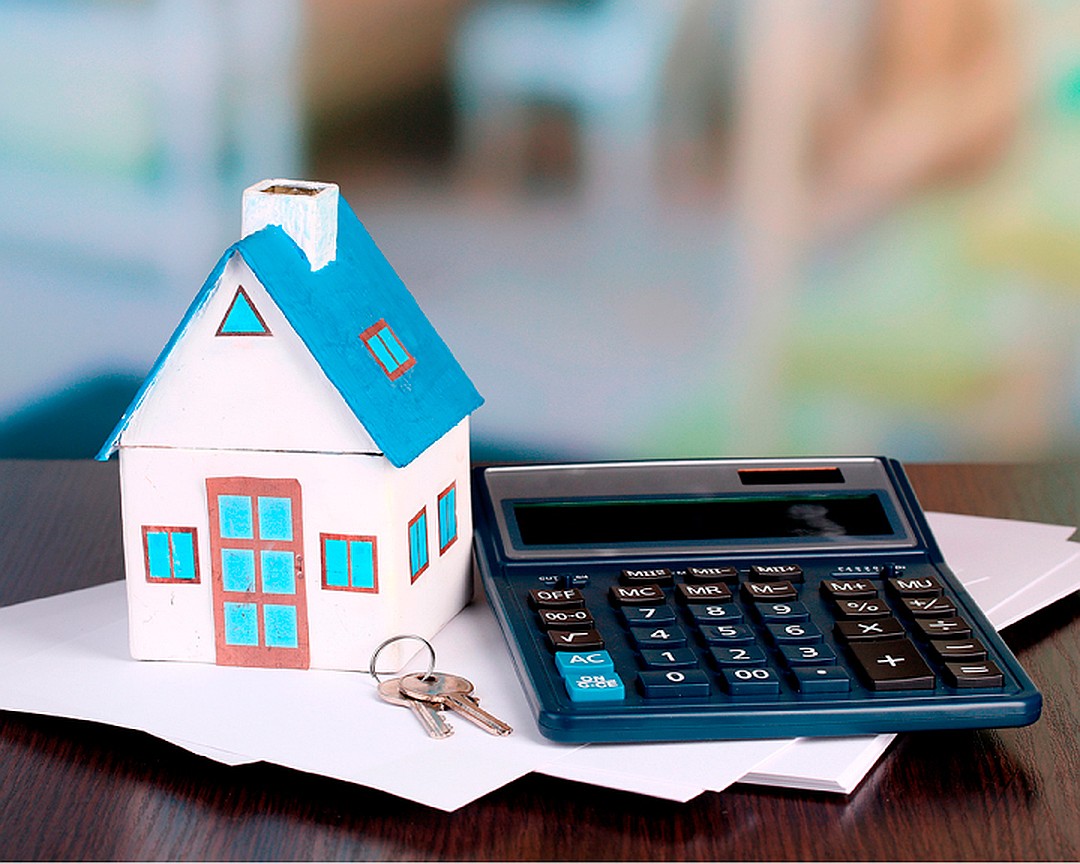 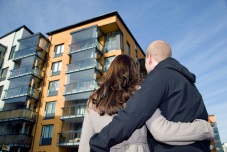 2025 год
Компенсация коммерческого найма жилья медицинским работникам
Размер выплаты до 18 000 руб. в месяц
Постановление Администрации области от 07.05.2019 № 177 
«О компенсационных выплатах отдельным категориям медицинских работников за коммерческий наем жилых помещений»
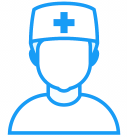 2025 год
Предоставление земельных участков для ИЖС
Законом области от 27.12.2019 № 2029-ОЗ определены перечни муниципальных образований Псковской области, в которых земельные участки, находящиеся в государственной или муниципальной собственности, предоставляются в безвозмездное пользование                       для индивидуального жилищного строительства или ведения личного подсобного хозяйства, и об установлении перечня специальностей, работа по которым дает гражданам право на получение таких  земельных участков
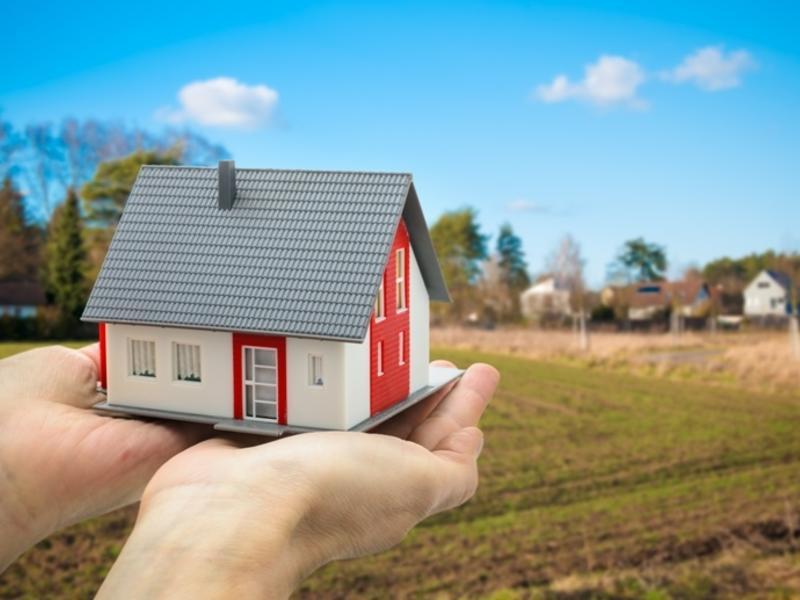 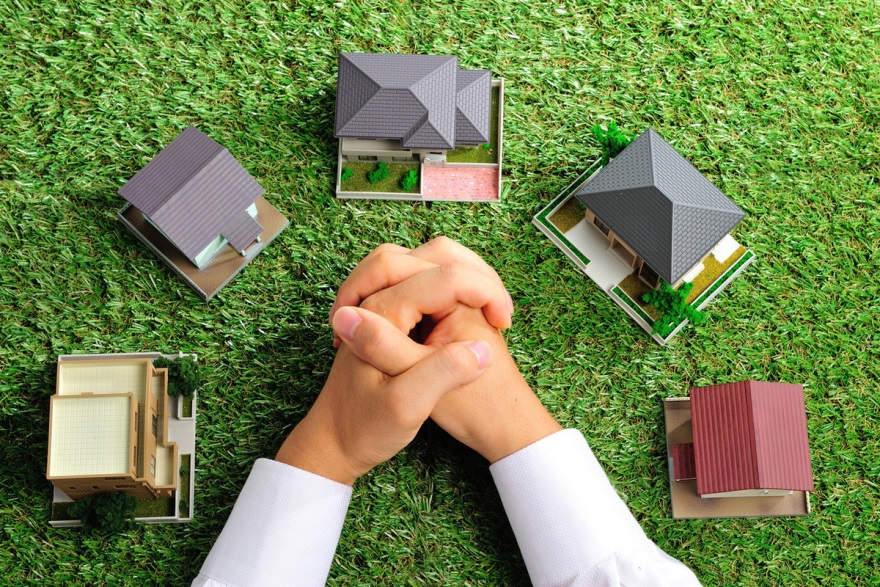 2025 год
Целевая ординатура от Псковской области
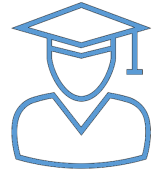 Ежемесячная выплата - 10 000 руб.
Дополнительная ежемесячная выплата за практическую часть на базе медицинской организации - 10 000 руб.
Информация по вопросам поступления на целевую ординатуру размещена на сайте: www.zdrav.pskov.ru – Комитет по здравоохранению Псковской области, в разделе: Деятельность - Целевое обучение.
2025 год
Вакансии
Вакансии государственных медицинских организаций, подведомственных Комитету по здравоохранению Псковской области, размещены на официальном сайте Комитета в разделе:
О комитете/Подведомственные учреждения/Вакансии специалистов
Контактная информация отдела государственной службы и кадровой политики Комитета по здравоохранению Псковской области
г. Псков, ул. Некрасова, д. 23, каб. 280 (правое крыло, 2 этаж)
Тел.: 8 (8112) 299-899 доб. 112, 113, 115

Email: is.zhavoronkova@zdrav.pskov.ru, ia.frolova@zdrav.pskov.ru
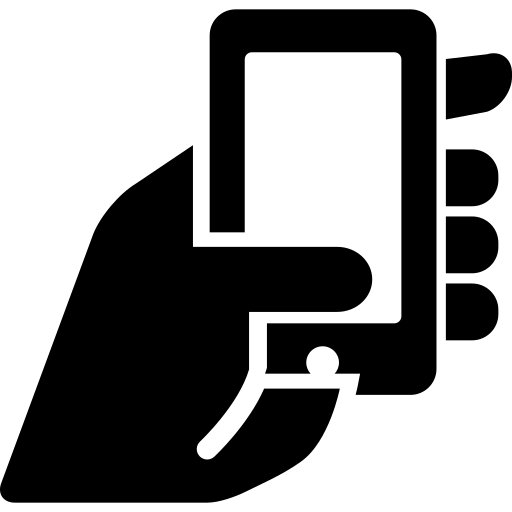 2025 год
НАЦИОНАЛЬНЫЙ ПРОЕКТ «ЗДРАВООХРАНЕНИЕ»
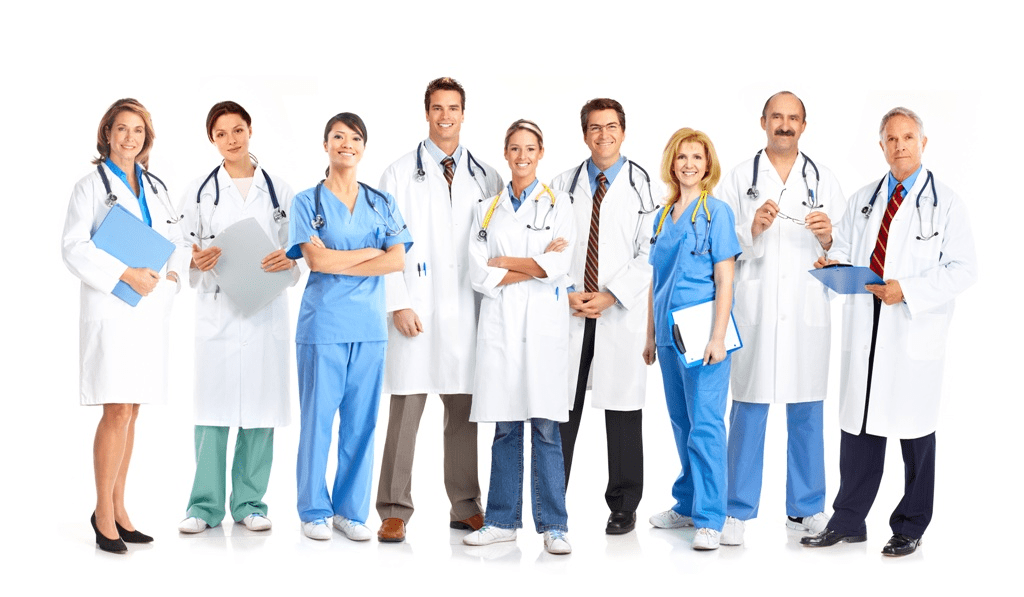 Благодарю за внимание
2025 год